Демографічна та продовольча проблеми
Виконав Проданчук Олег 
10-А клас
Демографічна та продовольча проблеми
Оберіть один з пунктів для продовження презентації
Продовольча проблема
Демографічна
проблема
Продовольча проблема
Проблема продовольства для людини існувала завжди. Це одна з найдавніших глобальних проблем. Голод, як крайній її прояв і величезне соціальне лихо, знекровлював людей і в давнину, і в середні віки, і в нові, й навіть у новітні часи.
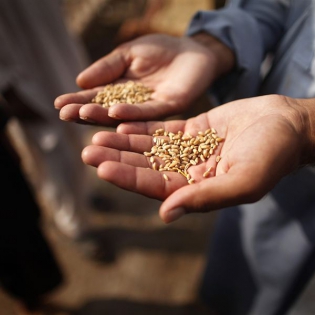 Важливість продовольчої проблеми
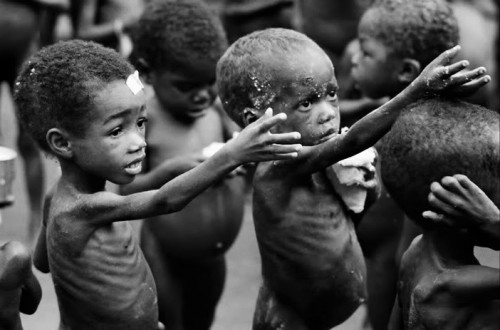 Продовольча проблема належить до категорії глобальних тому, що для її розв'язання недостатньо зусиль окремих держав, а потрібне добре налагоджене співробітництво всіх країн, незалежно від їхнього суспільного ладу. Зрештою, на ній органічно зав'язані інші глобальні проблеми сучасності — демографічна, екологічна, енергетична та ін.
Виділяють чотири групи чинників, які впливають на глобальну продовольчу проблему:
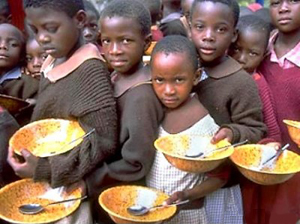 • Природні умови й розміщення;  
•  Світовий транспорт і зв'язок, котрі забезпечують широкий вихід продуктів харчування на зовнішній ринок;
•  Політична ситуація у світі;
•  Світова економіка і торгівля в їхній єдності (продовольство як складова торговельних потоків, роль балансових розрахунків, кліринг).
Норма харчування
Середня норма харчування для однієї людини має становити 2300—2400 ккал на добу. Звичайно, цей показник може трохи варіюватись залежно від статі, віку, виду праці, а також природно-кліматичних умов та деяких інших факторів. Чітко виражене недоїдання настає тоді, коли цей показник падає нижче 1800 ккал, а очевидний голод — коли він проходить критичну позначку 1000 ккал на добу.
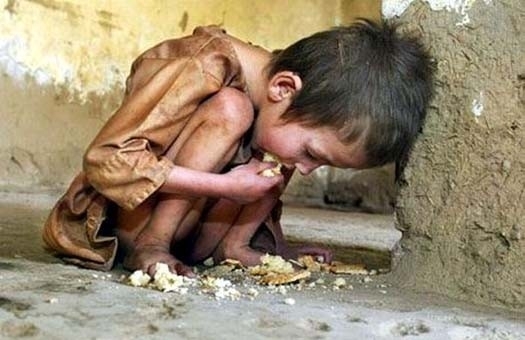 Шляхи вирішення продовольчої проблеми
Збільшення посівних площ під зернові;

 Інтенсифікація сільськогосподарського виробництва;

Використання мінеральних добрив та хімікатів;

Продовольча допомога бідним країнам.
Демографічна проблема
Демографічна проблема — сукупність соціально-демографічних проблем сучасності, що зачіпають інтереси всього людства. Найважливіші проблеми народонаселення, які загрожують украй негативними наслідками: стрімке зростання населення, або демографічний вибух, у країнах, що розвиваються, і загроза депопуляції, або демографічна криза, в економічно розвинутих країнах.
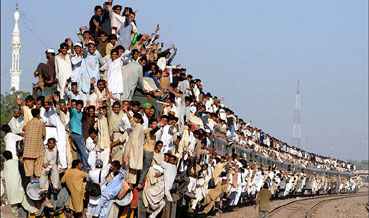 Частка населення економічно розвинутих регіонів
Частка населення економічно розвинутих регіонів неухильно знижується (33,1 % 1950 p., 27 % 1975 p.) і, згідно з прогнозами ООН, зменшиться на початку XXI ст. до20,5 %, тоді як частка регіонів Азії, Африки та Латинської Америки, що розвиваються, відповідно зростає (1950 р. – 66,9 %, 1975 р. – 72,9 % і за оцінкою на початку XXI ст. — 
79,5 %).
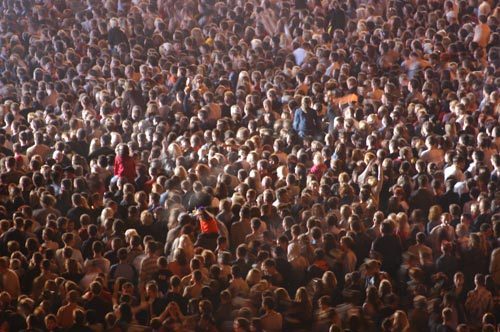 Cтроки досягнення стабілізації чисельності населення планети
Загострення проблем народонаселення поставило перед наукою нові проблеми: визначення допустимих меж чисельності народонаселення Землі (з урахуванням низки обмежувальних чинників — продовольчого, енергетичного, економічного, соціально-психологічного — називають цифри від 10 млрд. до 20 млрд. осіб); строки досягнення стабілізації чисельності населення планети (за прогнозами — середина XXI ст.)
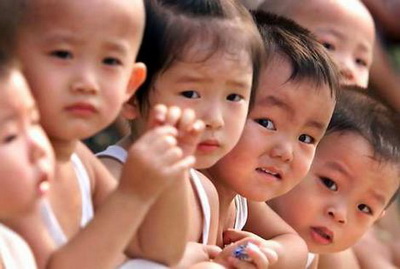 Вирішення демографічної проблеми
Демографічна проблема людства може бути вирішена. Для цього, згідно Всесвітнього плану, потрібні, в першу чергу, соціально-економічні перетворення в країнах, що розвиваються. Програми планування сім’ї будуть сприяти поліпшенню стану відтворення населення.
Демографічна проблема з високою народжуваністю в Китаї вирішується обмеженням народжуваності: сім’ї тут заборонено мати більше 1 дитини. Обмеження є і в багатонаселеної Індії, тоді як в розвинених країнах Європи (Німеччині, Данії, Франції), навпаки — сім’ям, які мають 2-х і більше дітей, надаються різні пільги.
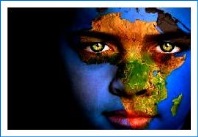 Демографічна проблема у Хмельниччині
Дякую за увагу